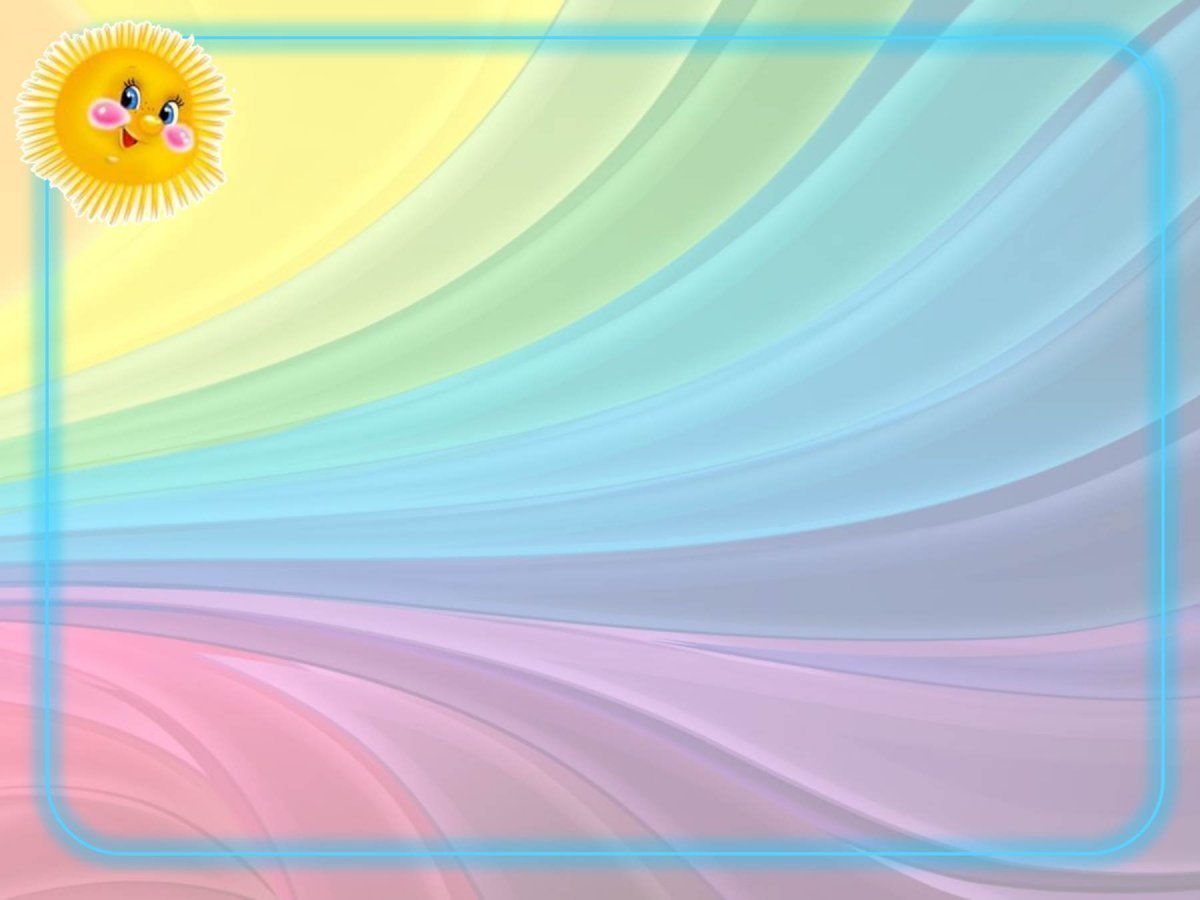 Муниципальное бюджетное дошкольное образовательное учреждение «Детский сад № 109»
Экологический марафон 
«Энергия Добра»
1 этап «Начни с себя»
Выполнили воспитатели:
ЧернышВ.Н.
Подковырина Е.Ю
Шмакова М.В.
Г. Дзержинск 2022 г.
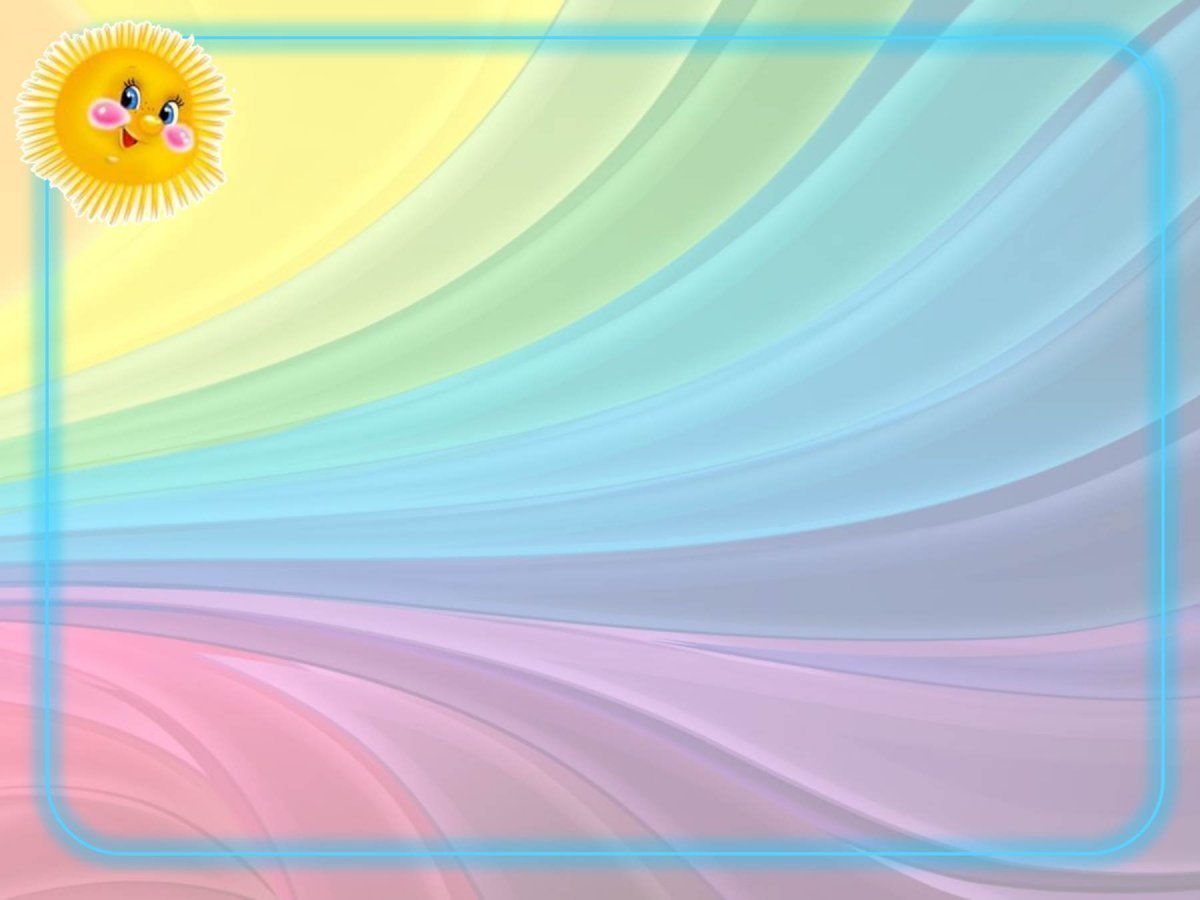 1 этап «Начни с себя»«Час без электричества»
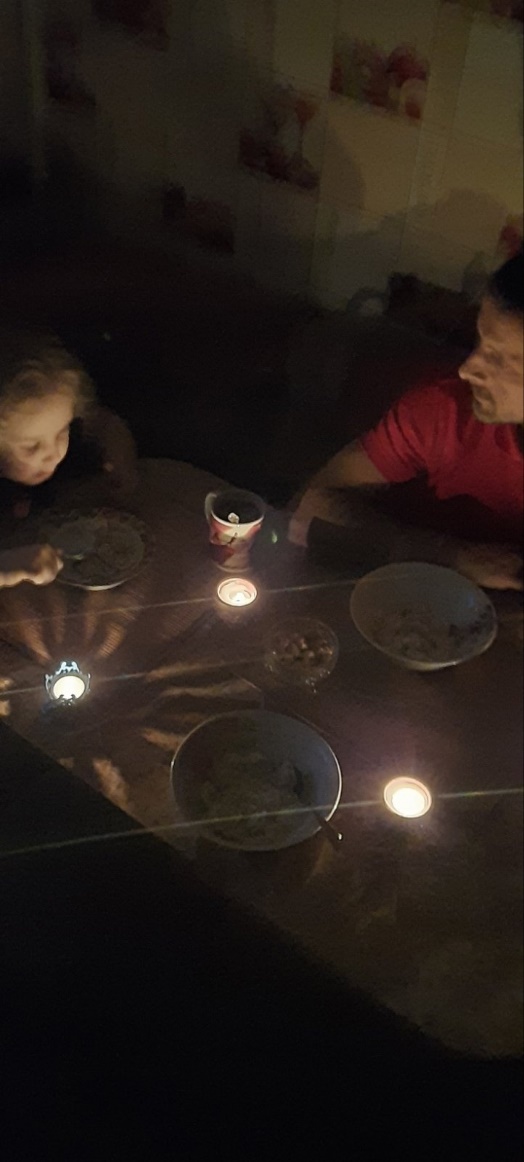 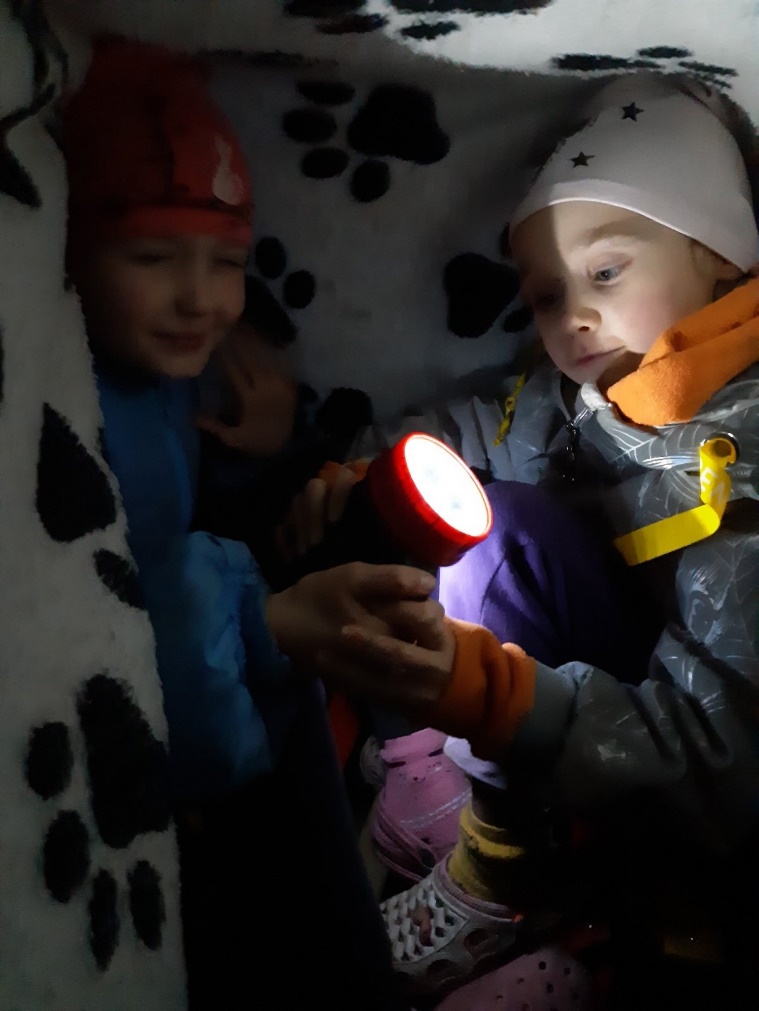 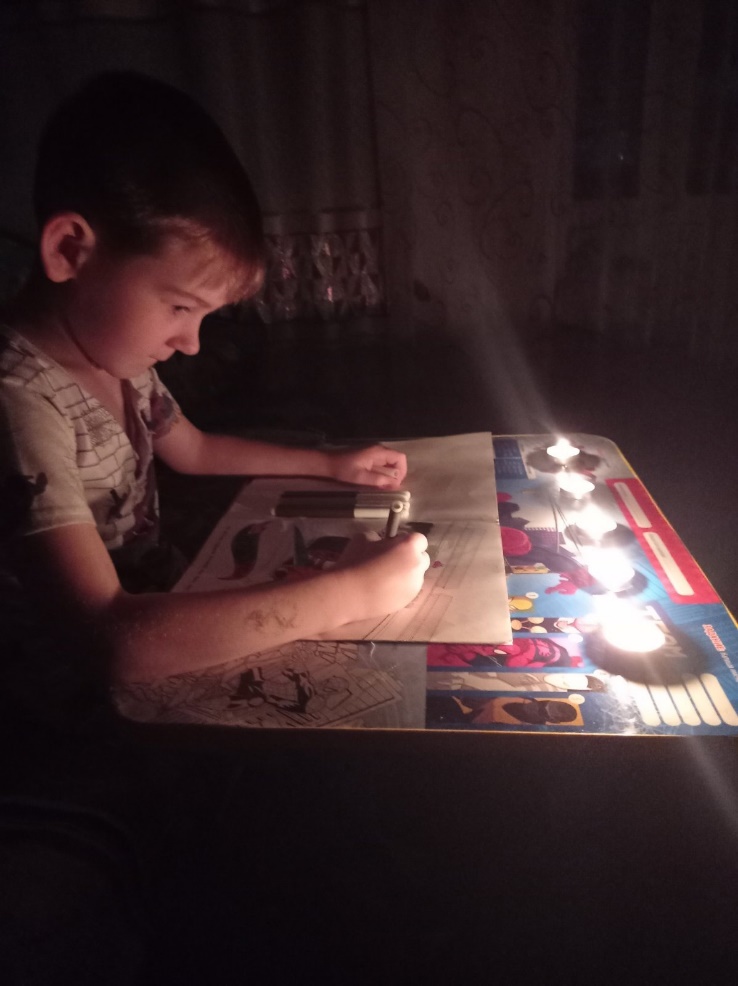 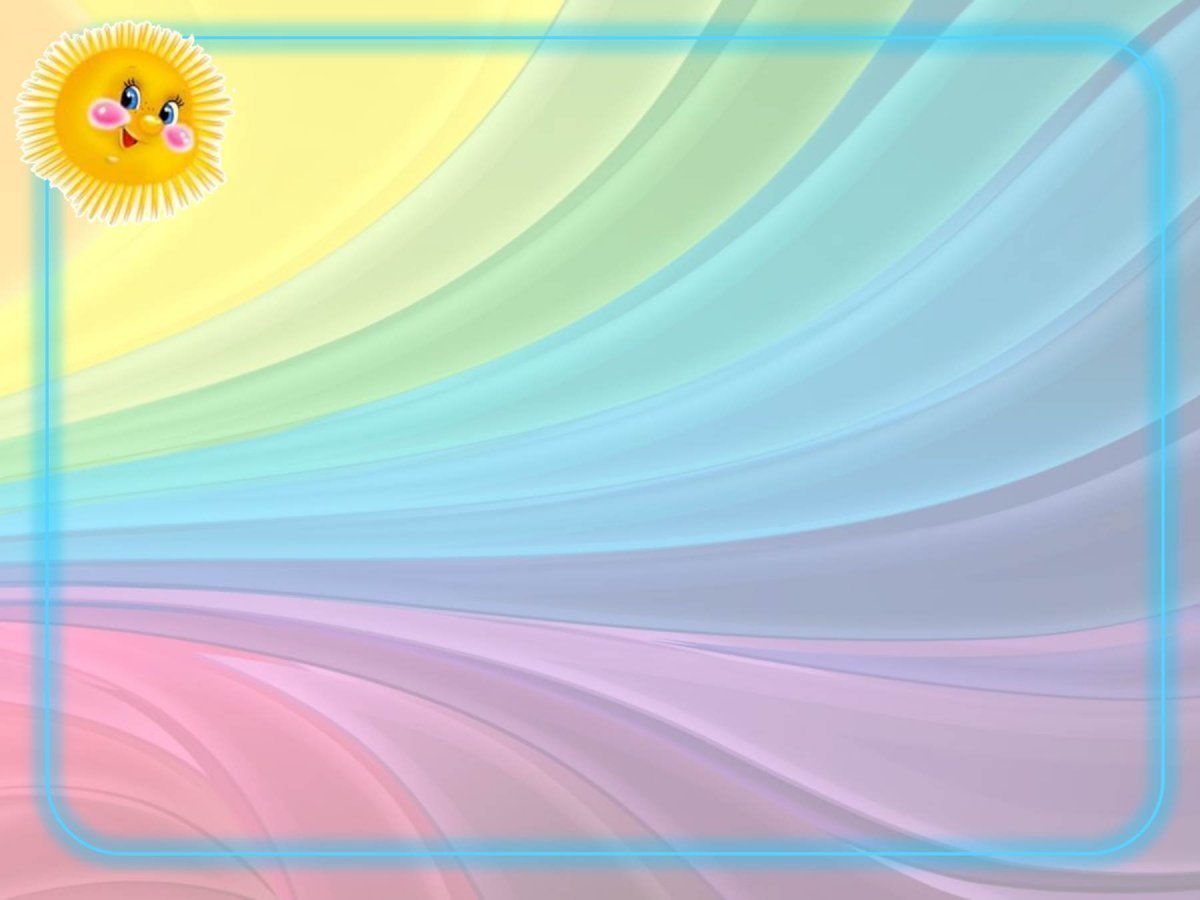 «Театр теней»
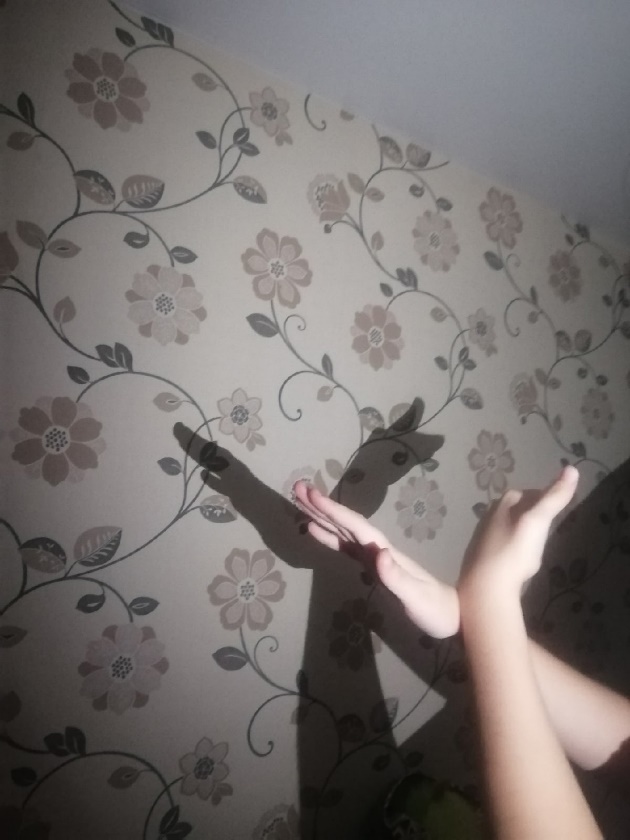 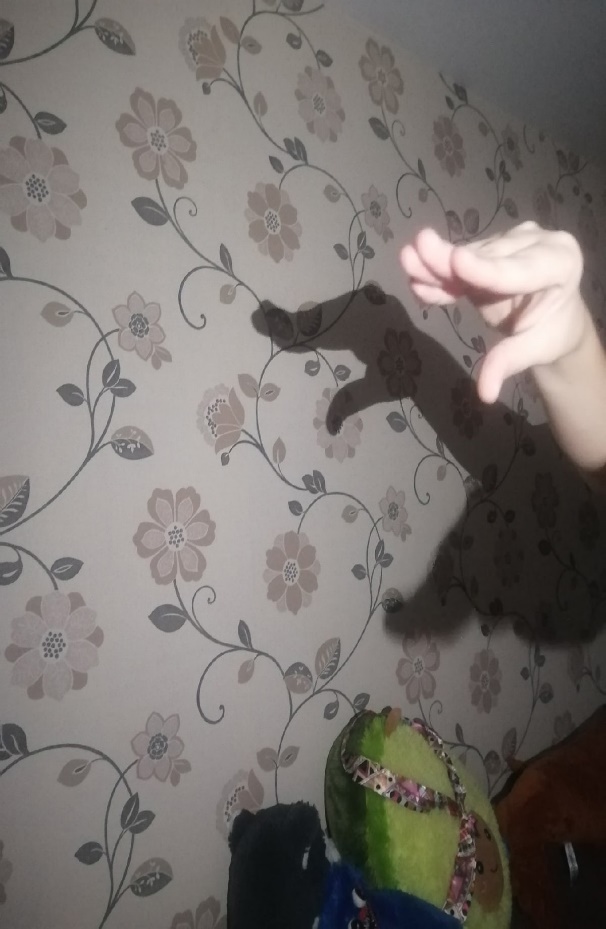 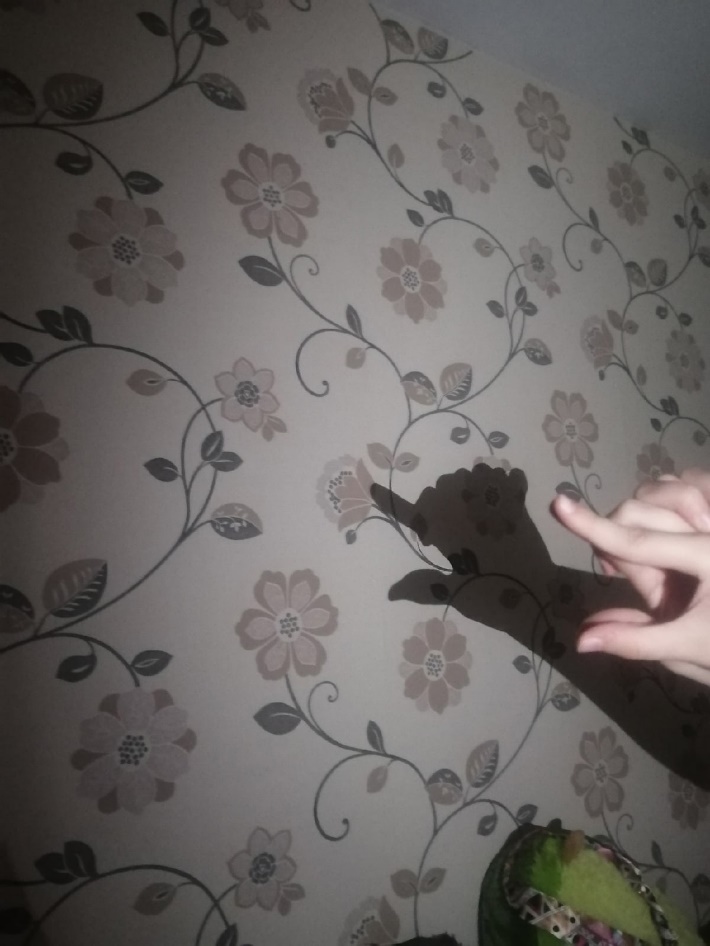 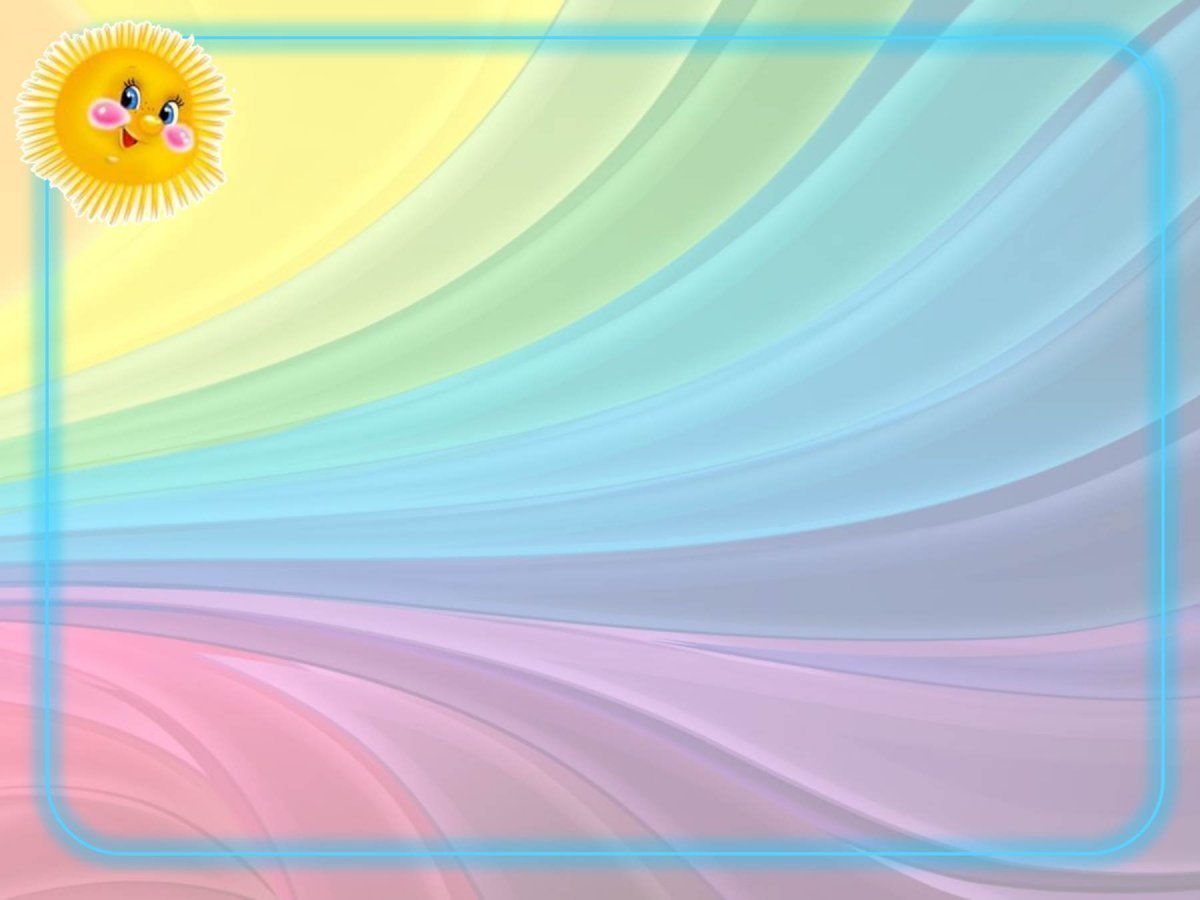 «Конкурс рисунков»Совместное творчество детей и родителей старшей группы ТНР.
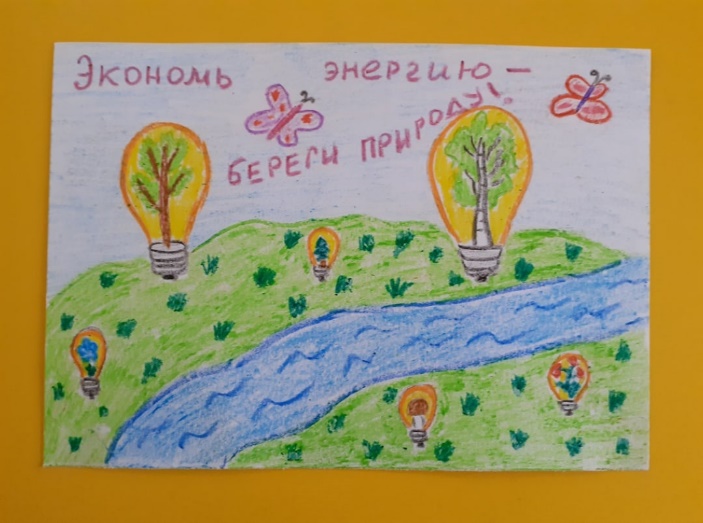 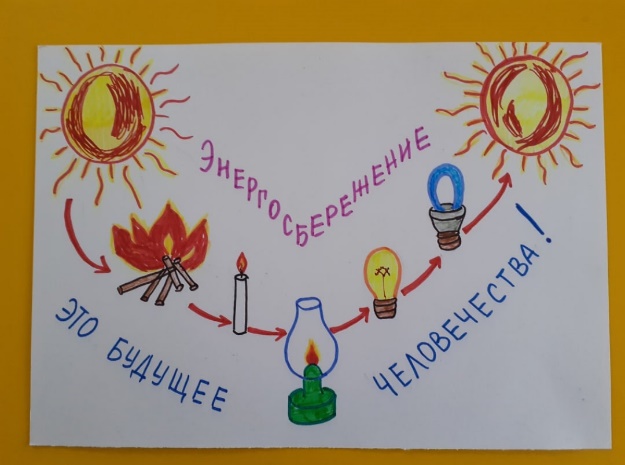 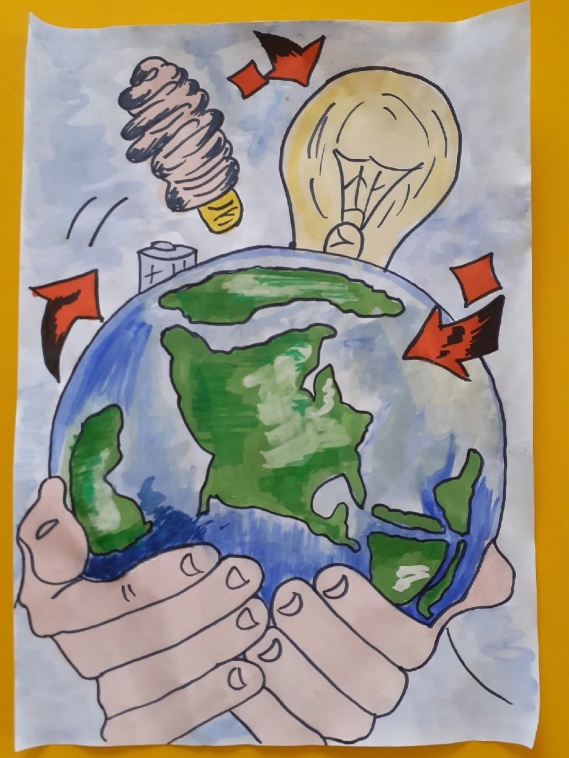 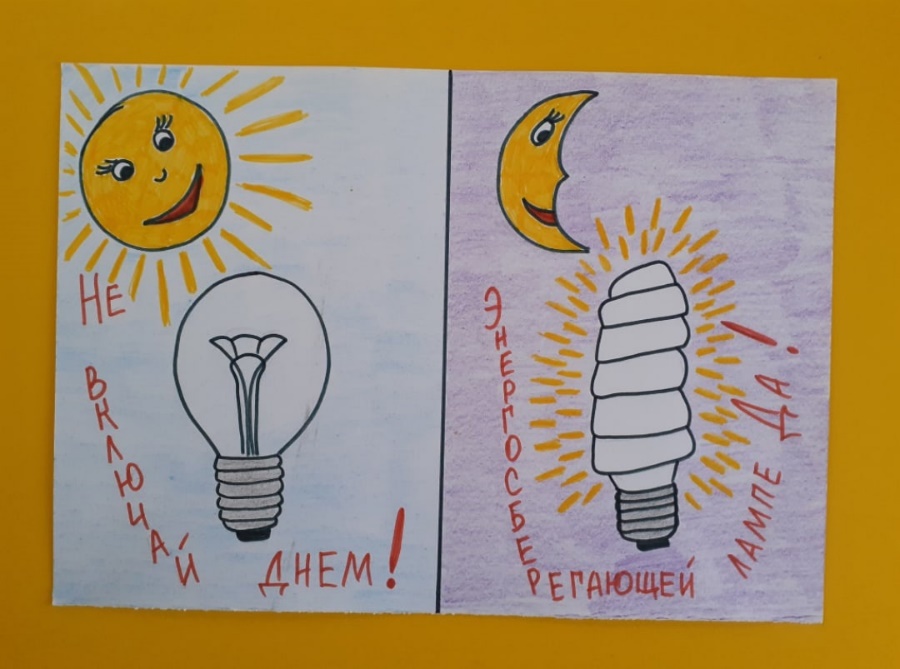 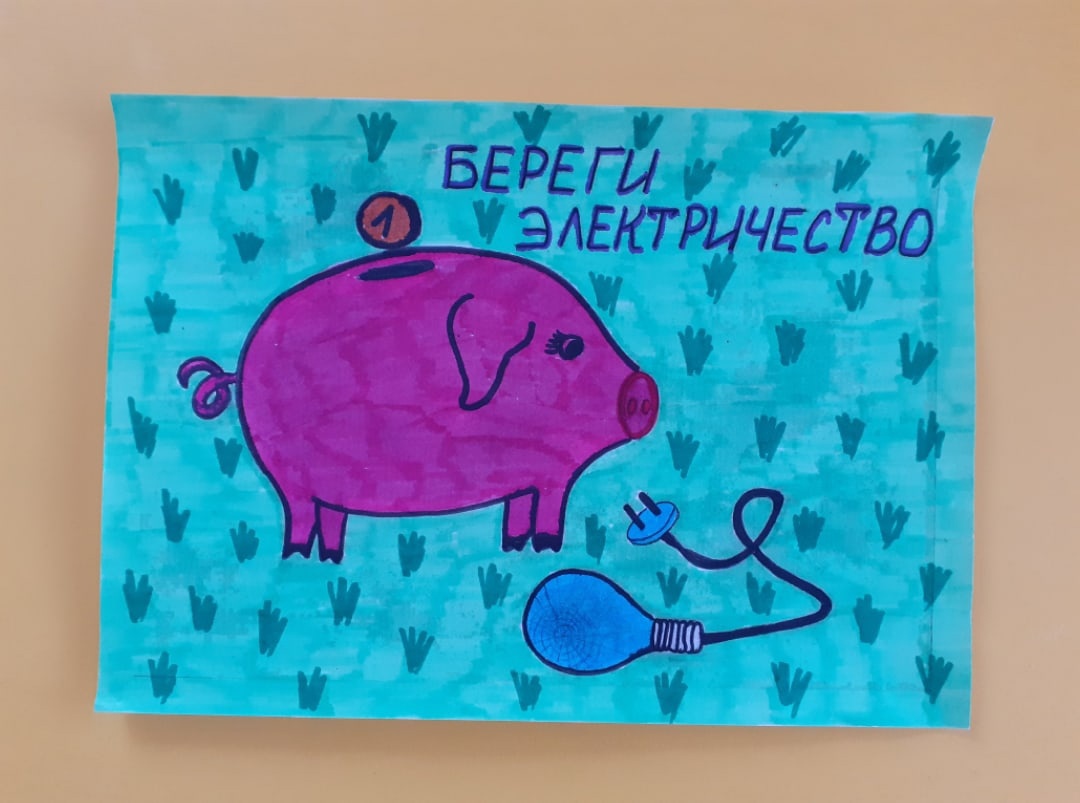 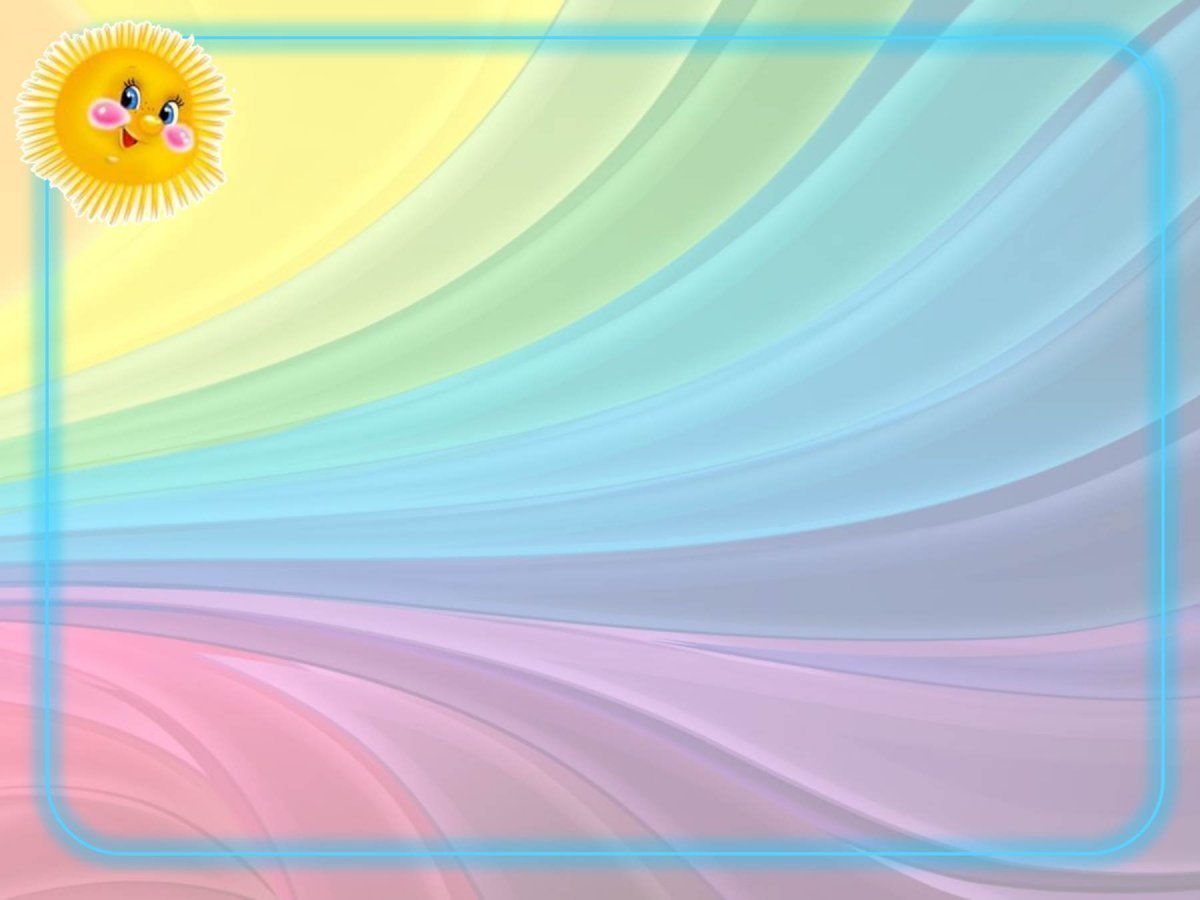 «Выставка рисунков подготовительной к школе группы»
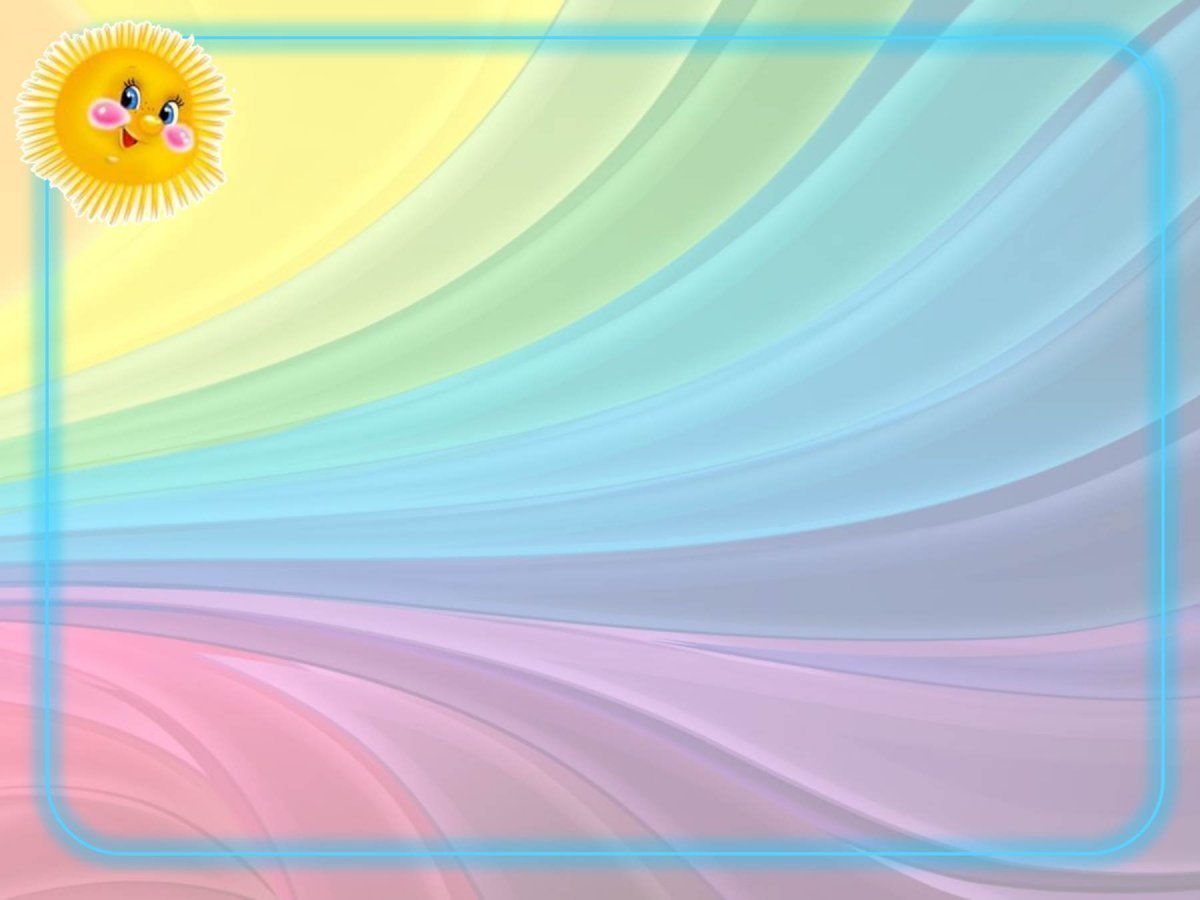 Расклеивание листовок «Берегите электричество»Подготовительная к школе группа.
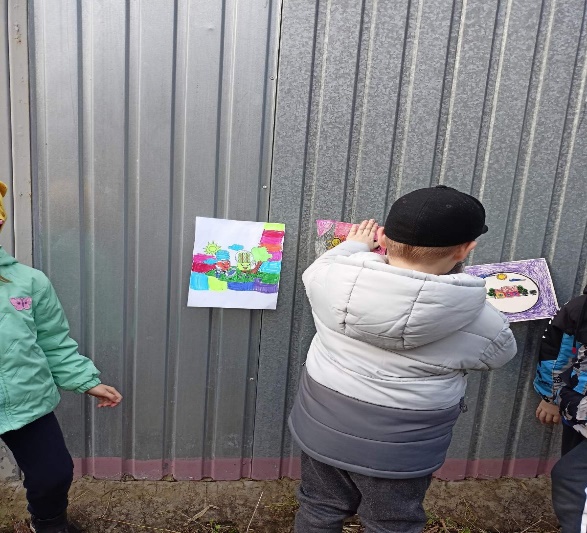 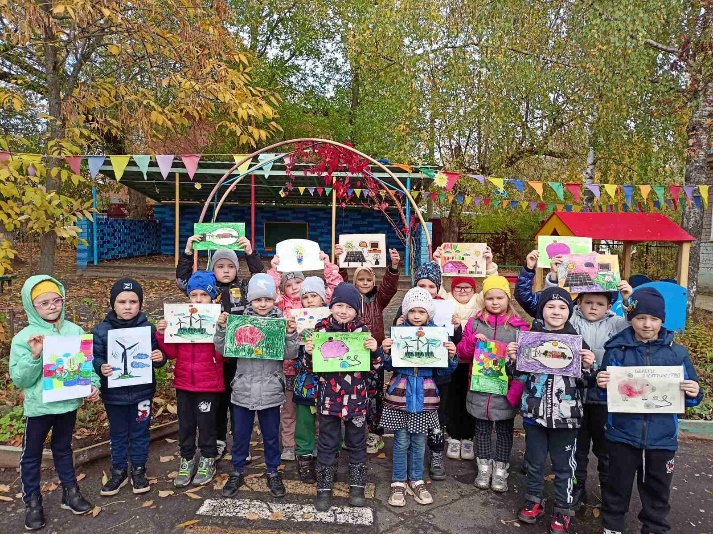 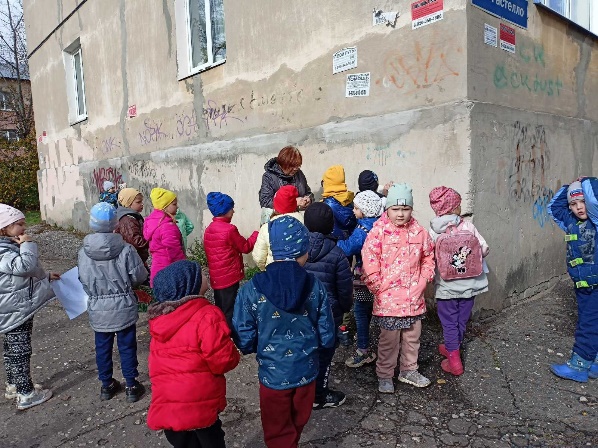 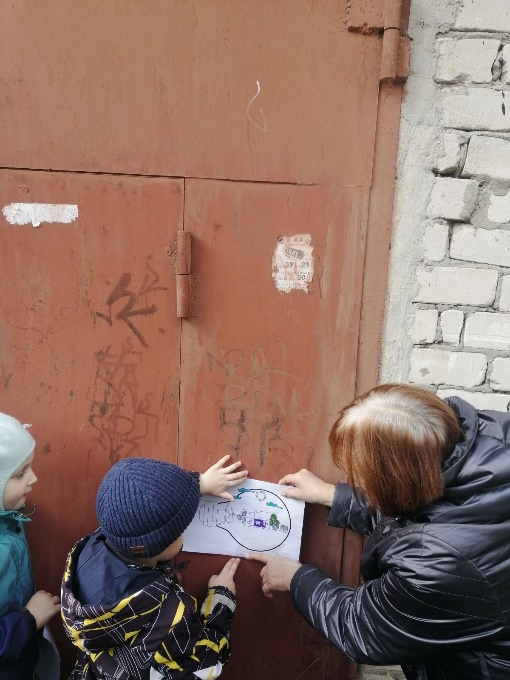 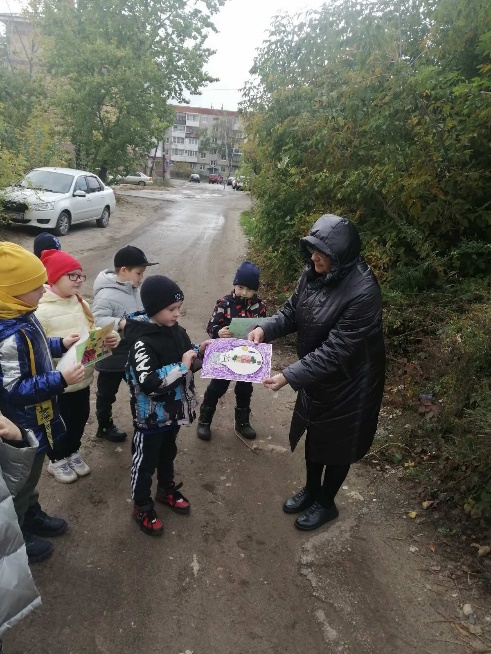 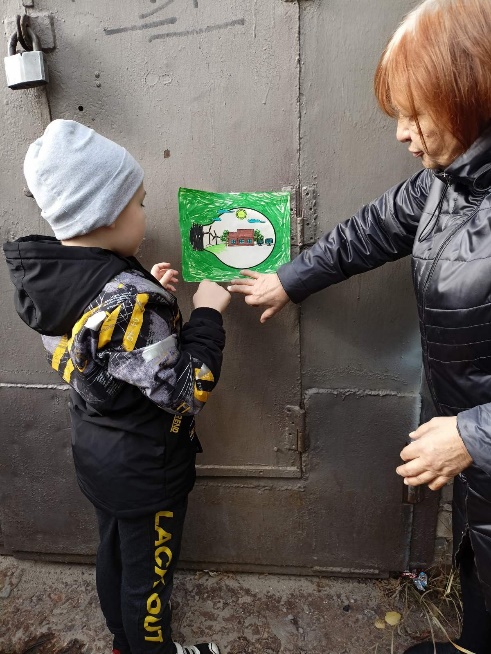 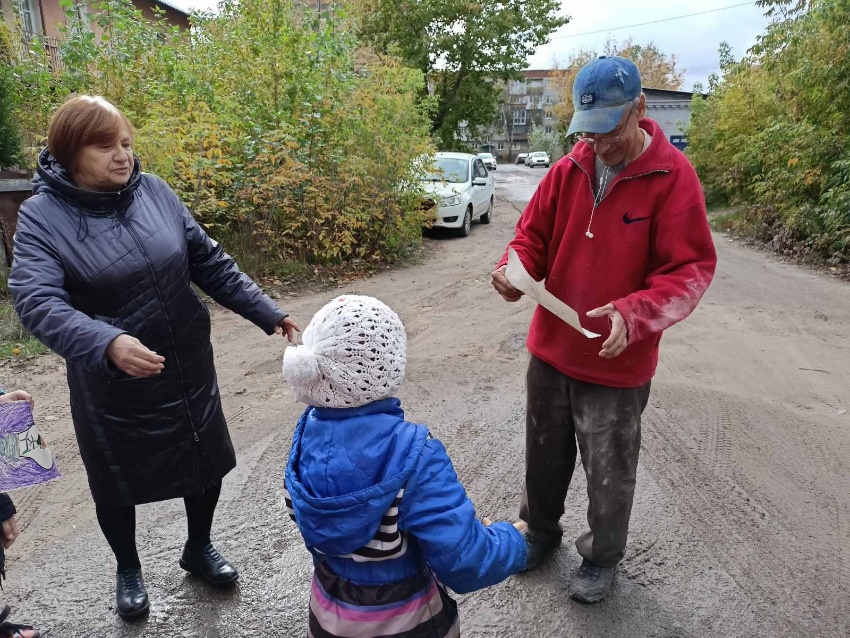 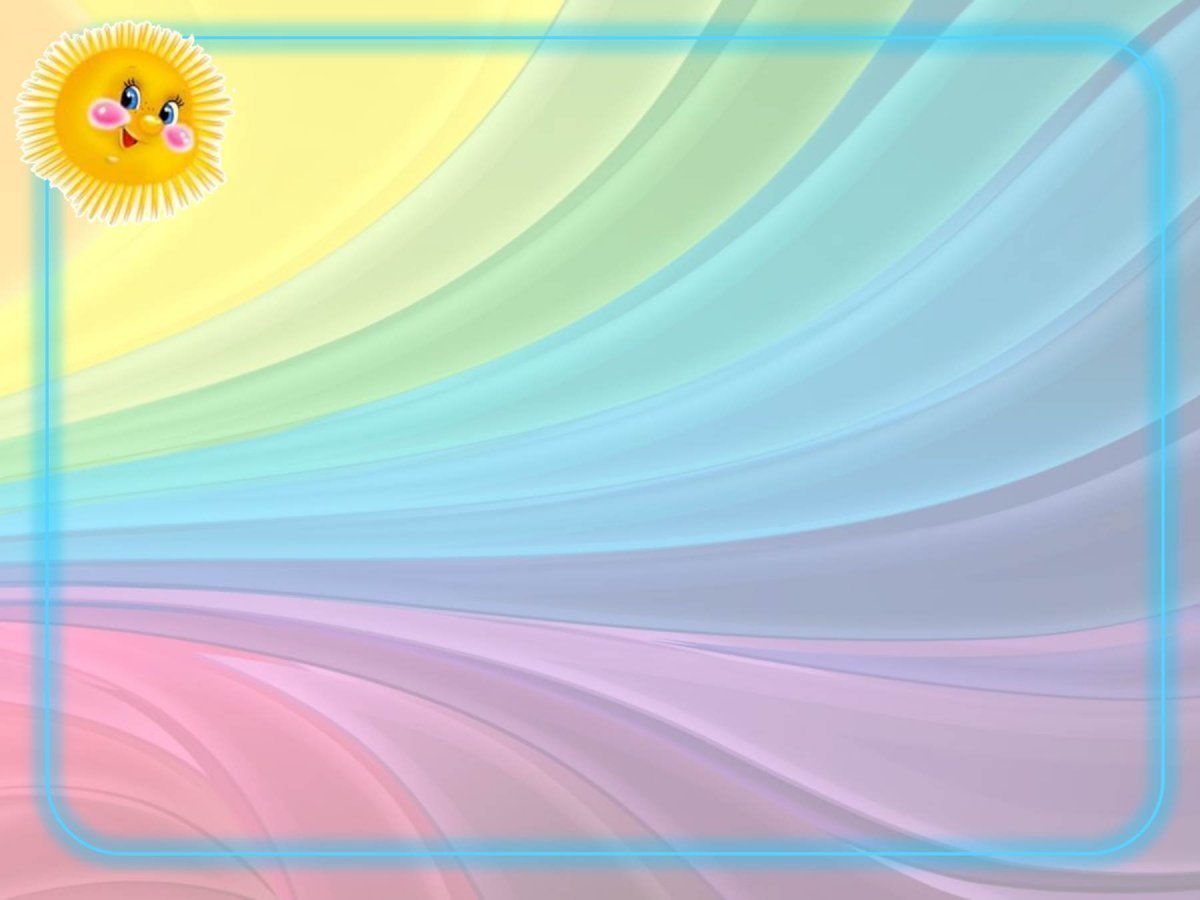 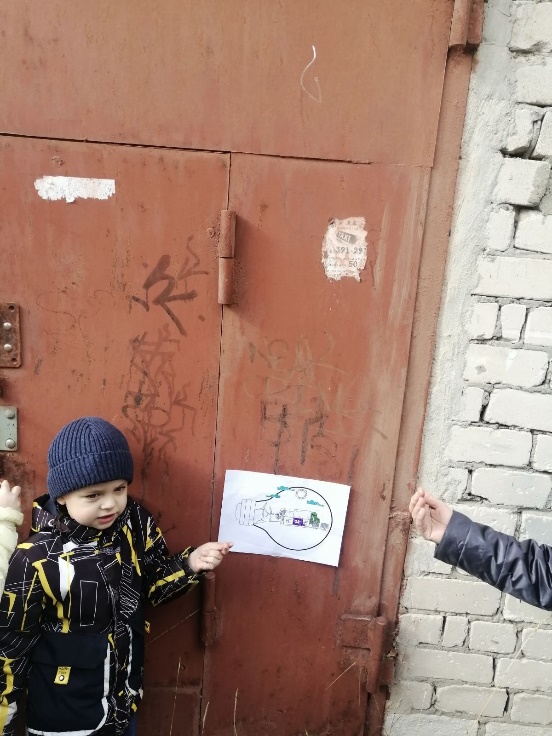 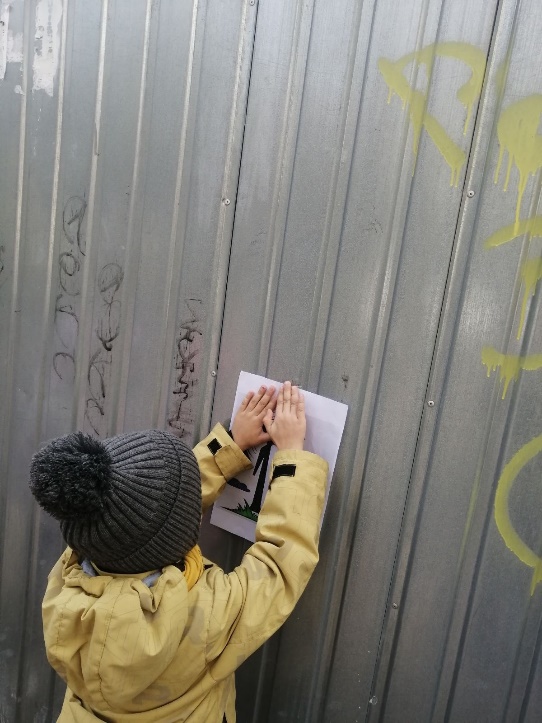 Расклеивание листовок «Берегите электричество»Старшая группа ТНР.
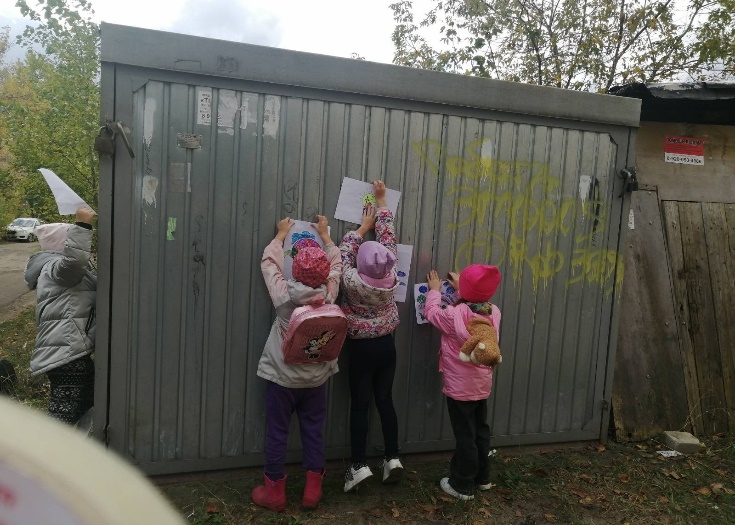 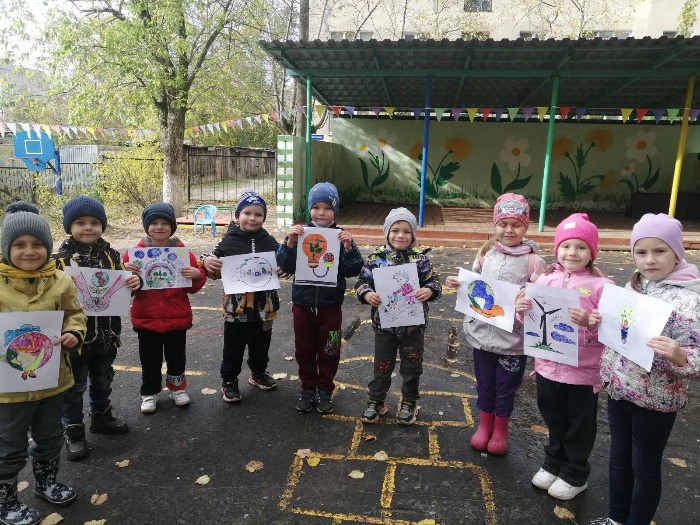 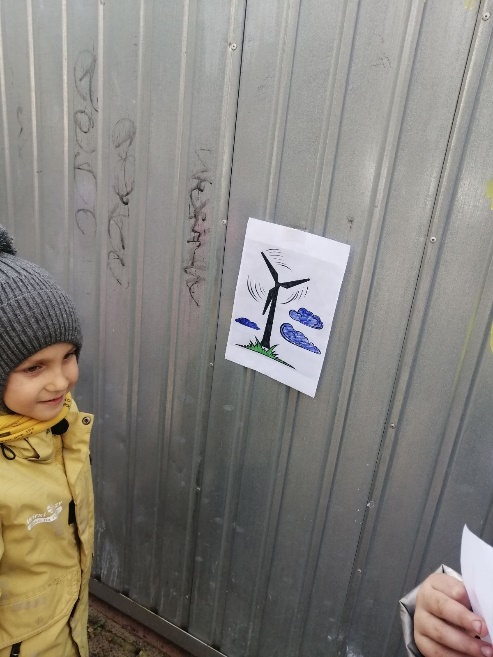 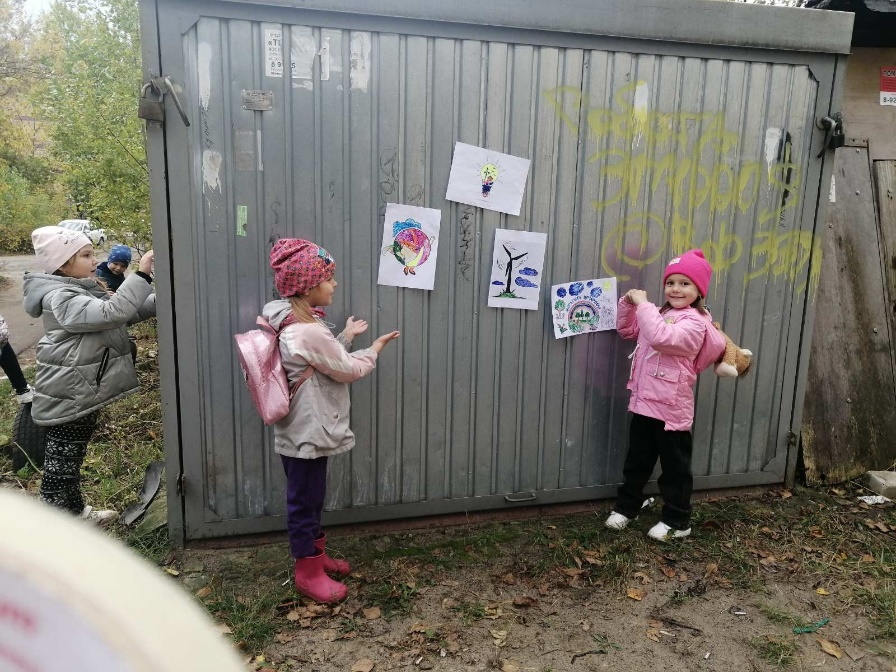 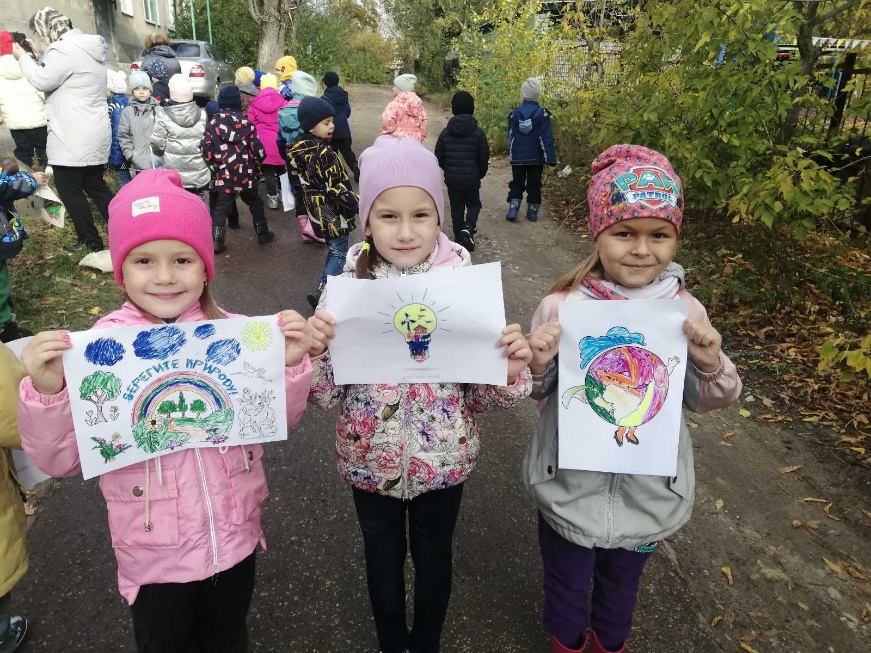 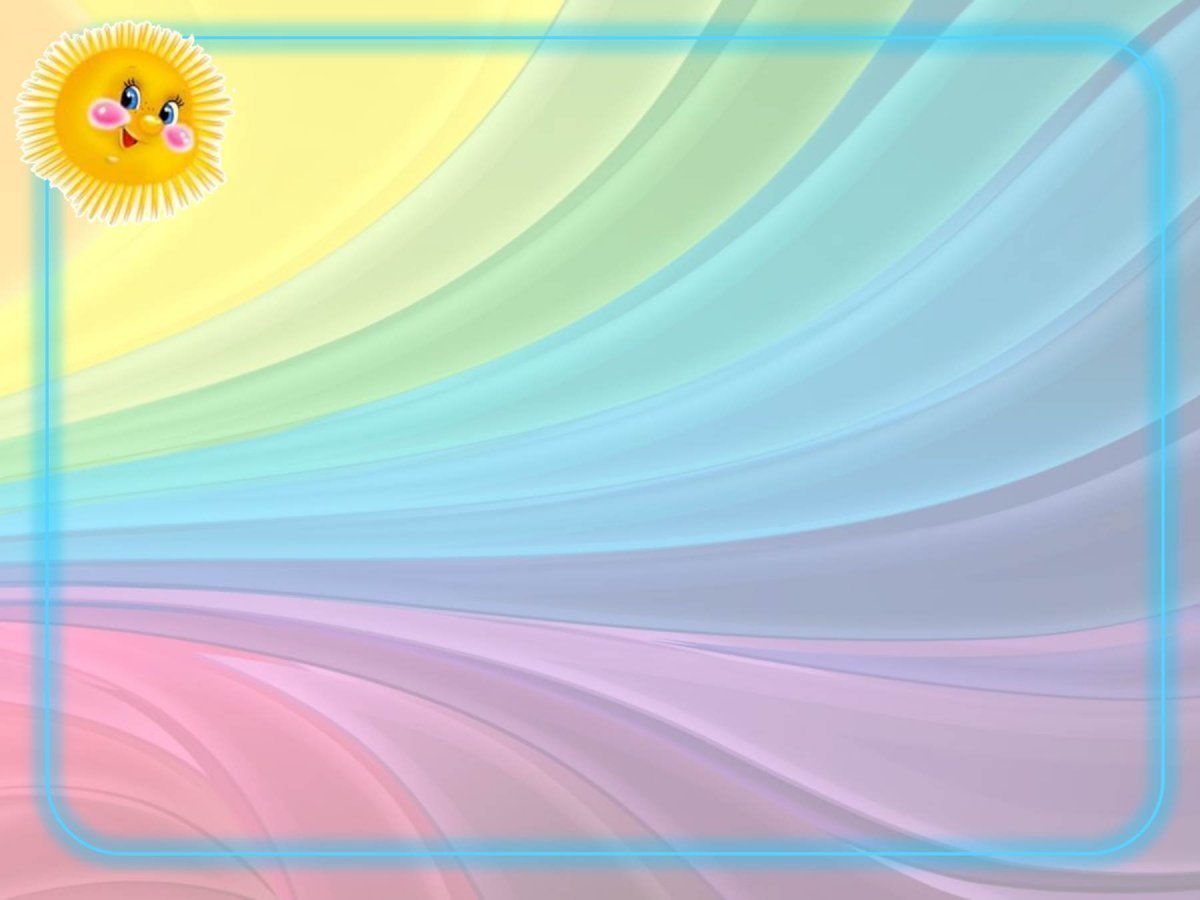 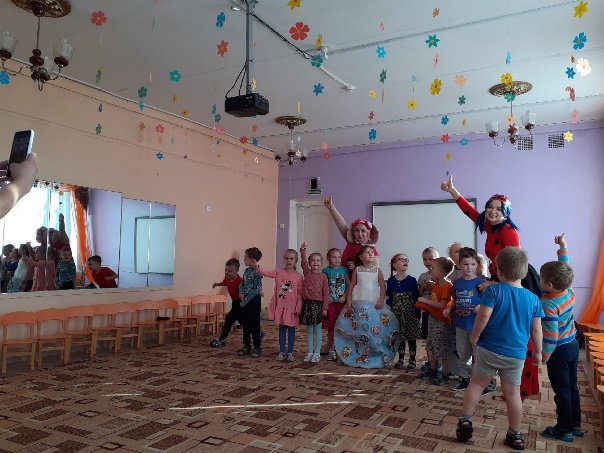 «Уроки доброты»«Спешим на праздник природы»
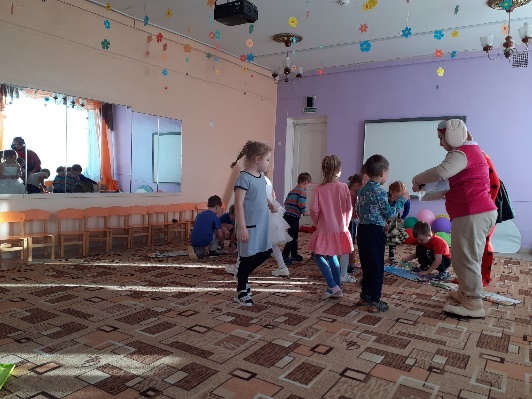 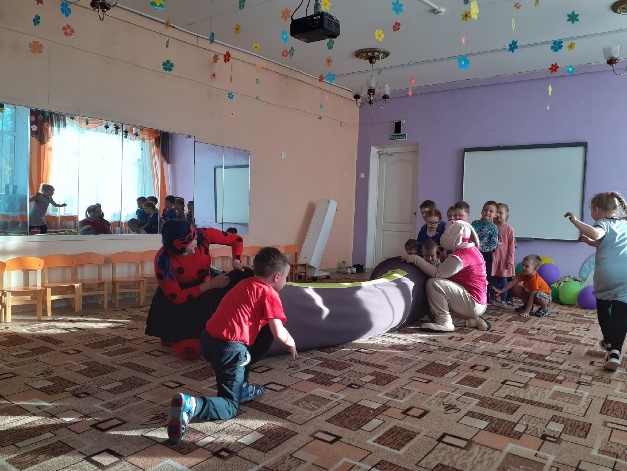 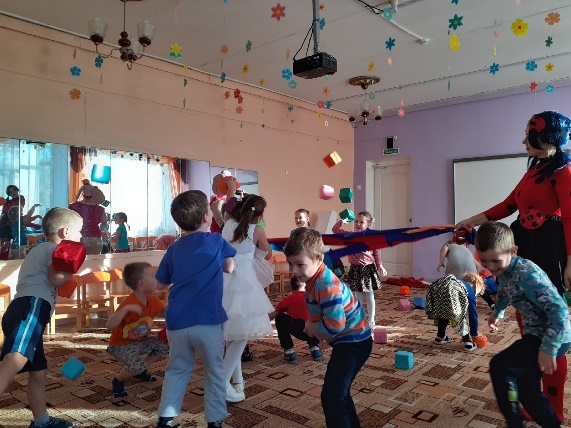 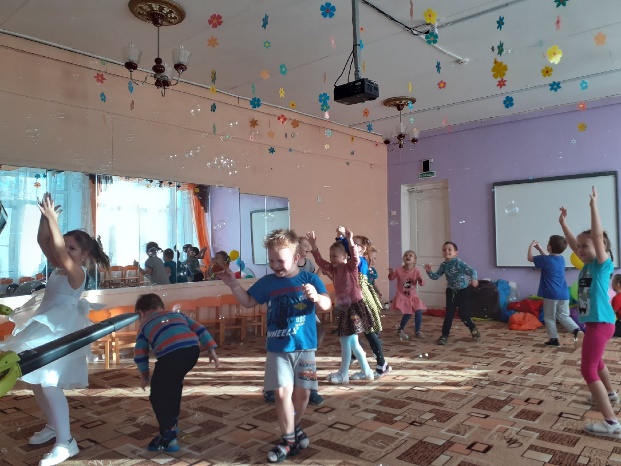 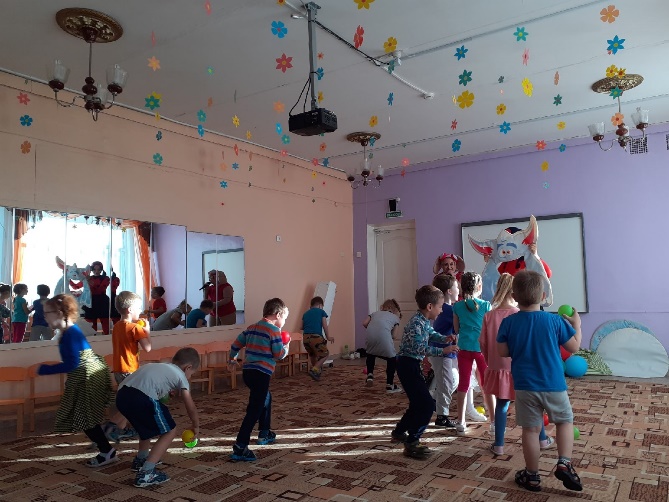 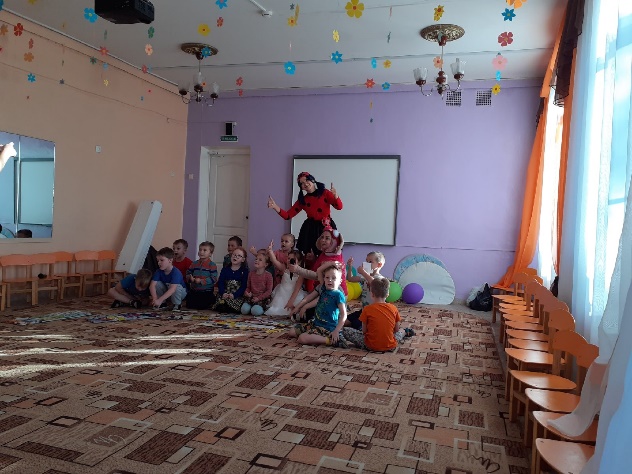 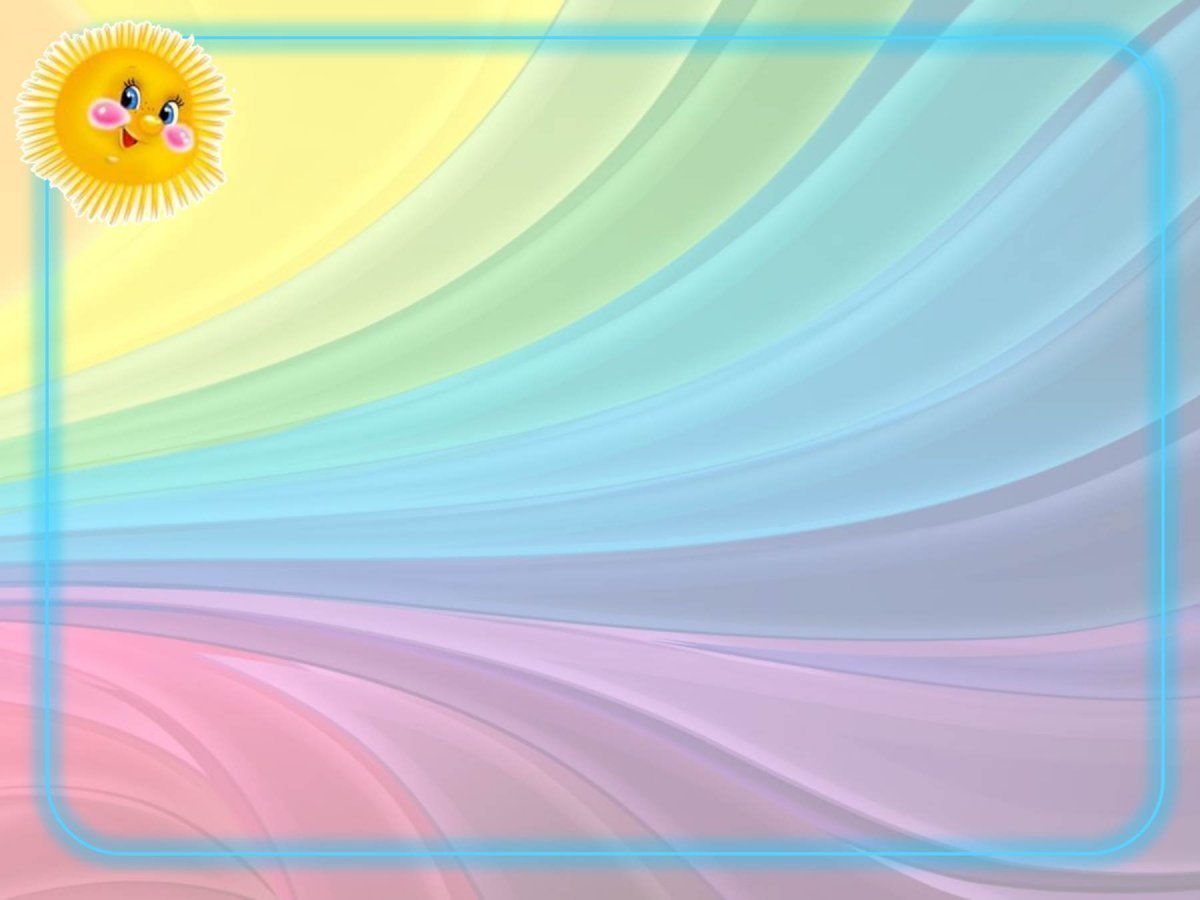 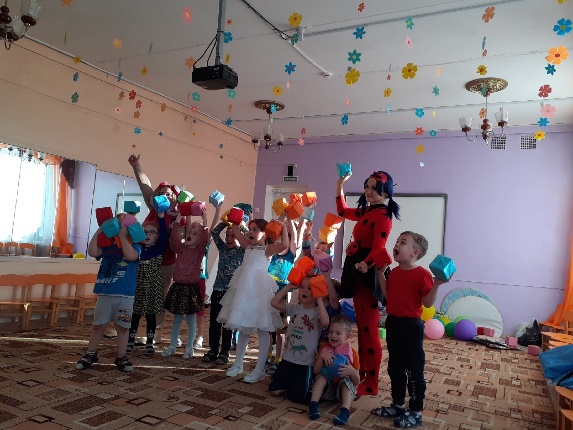 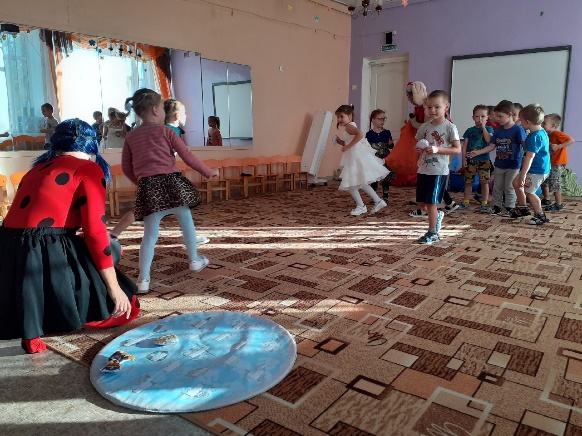 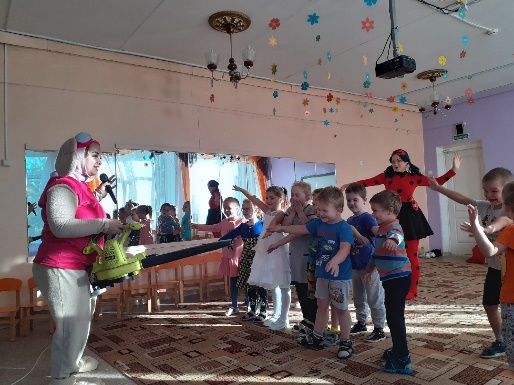 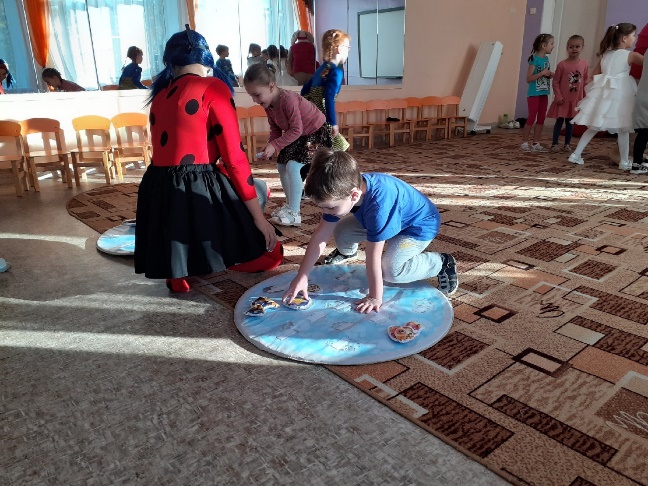 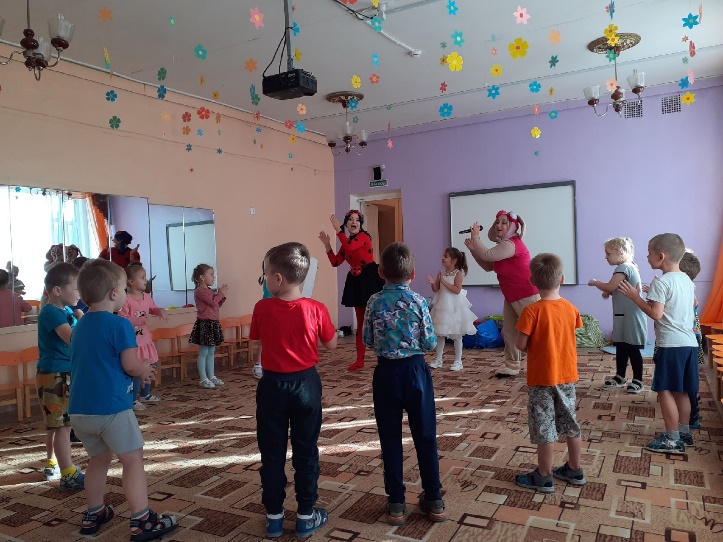 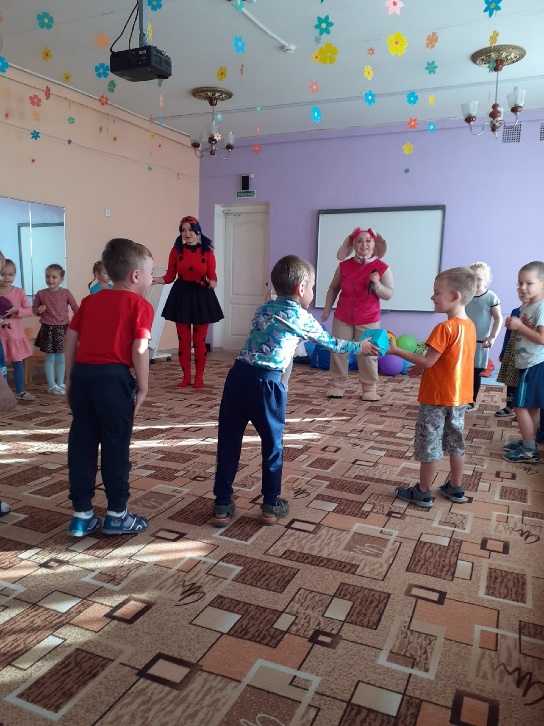 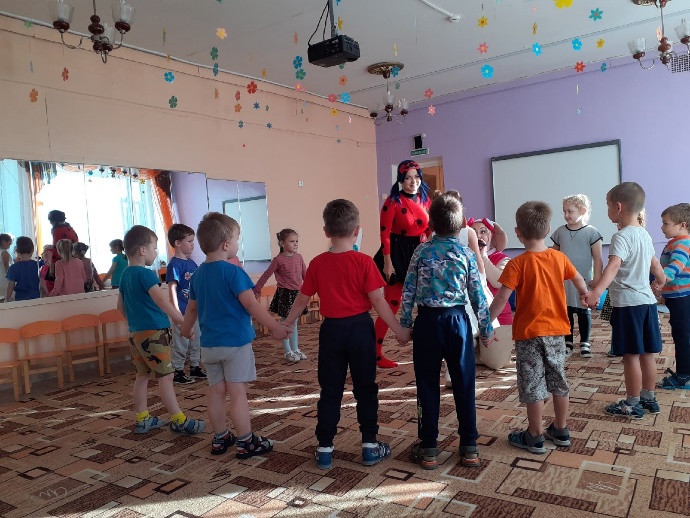 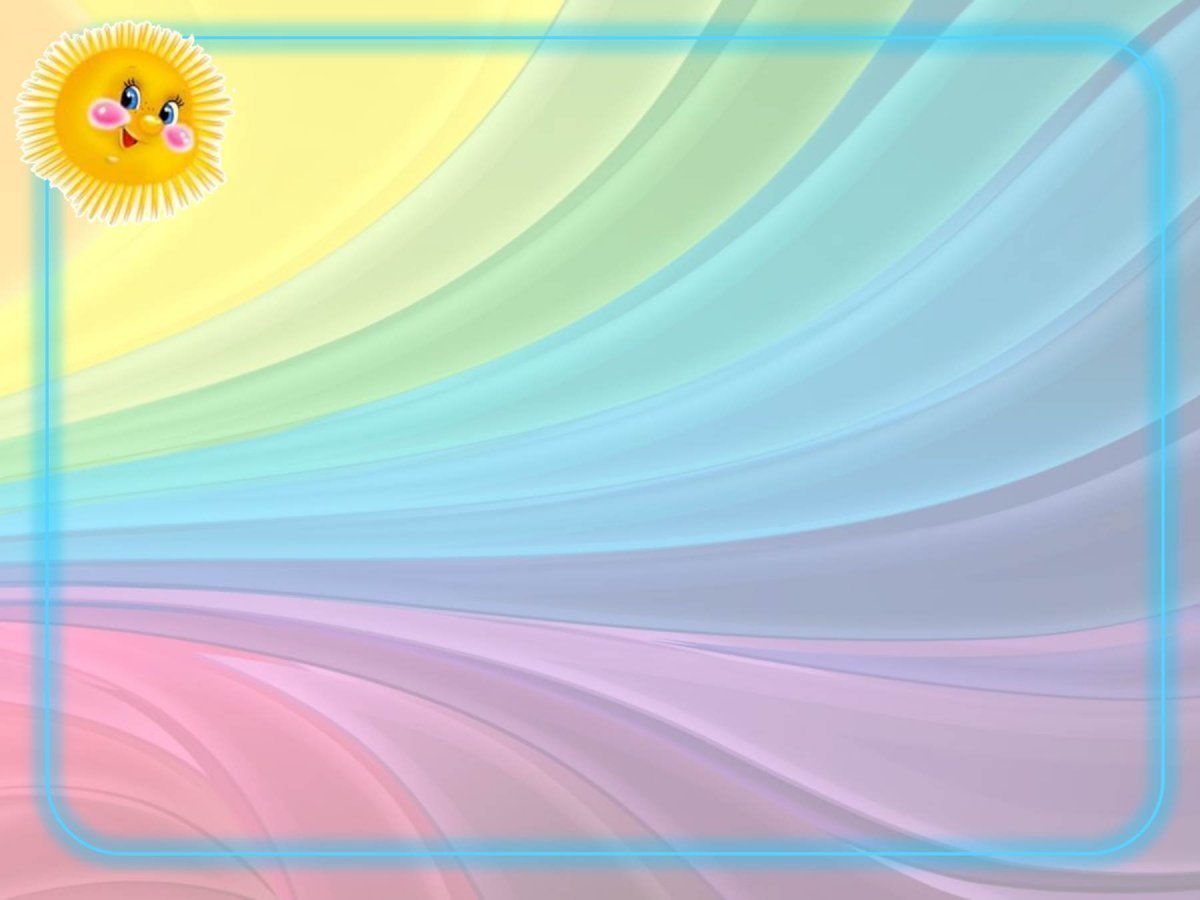 «Дары природы»
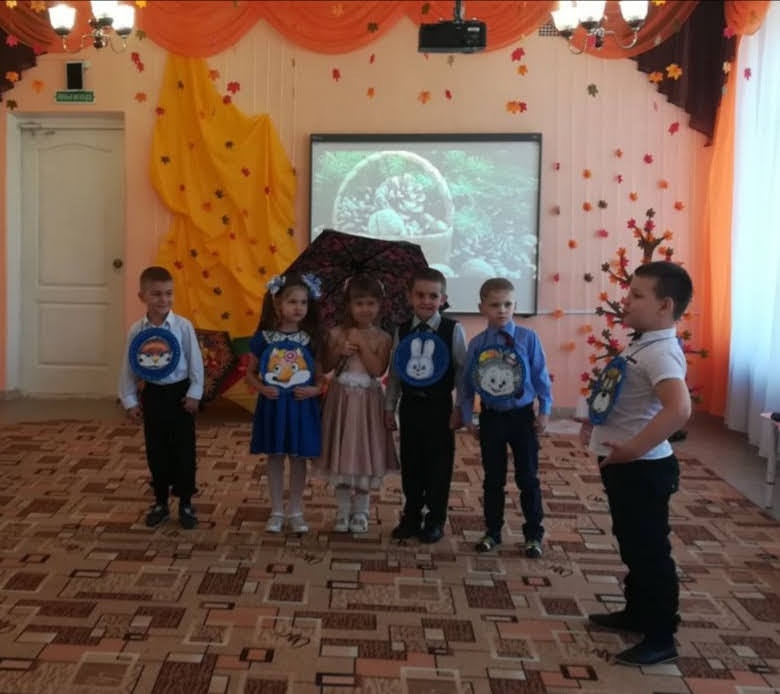 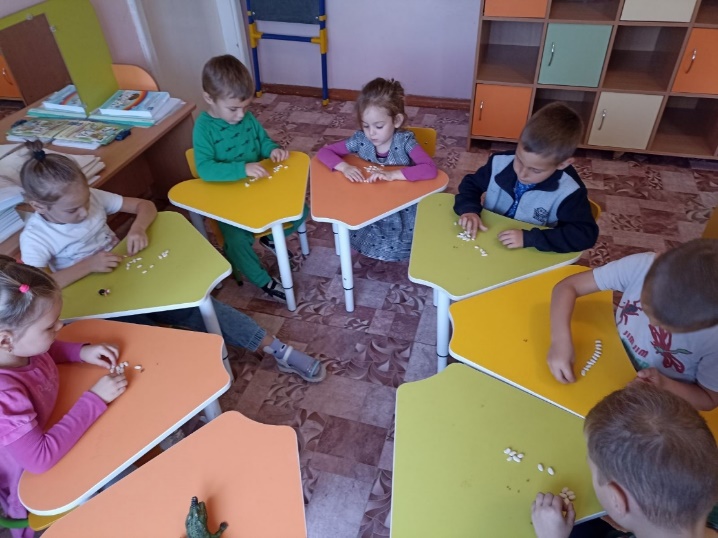 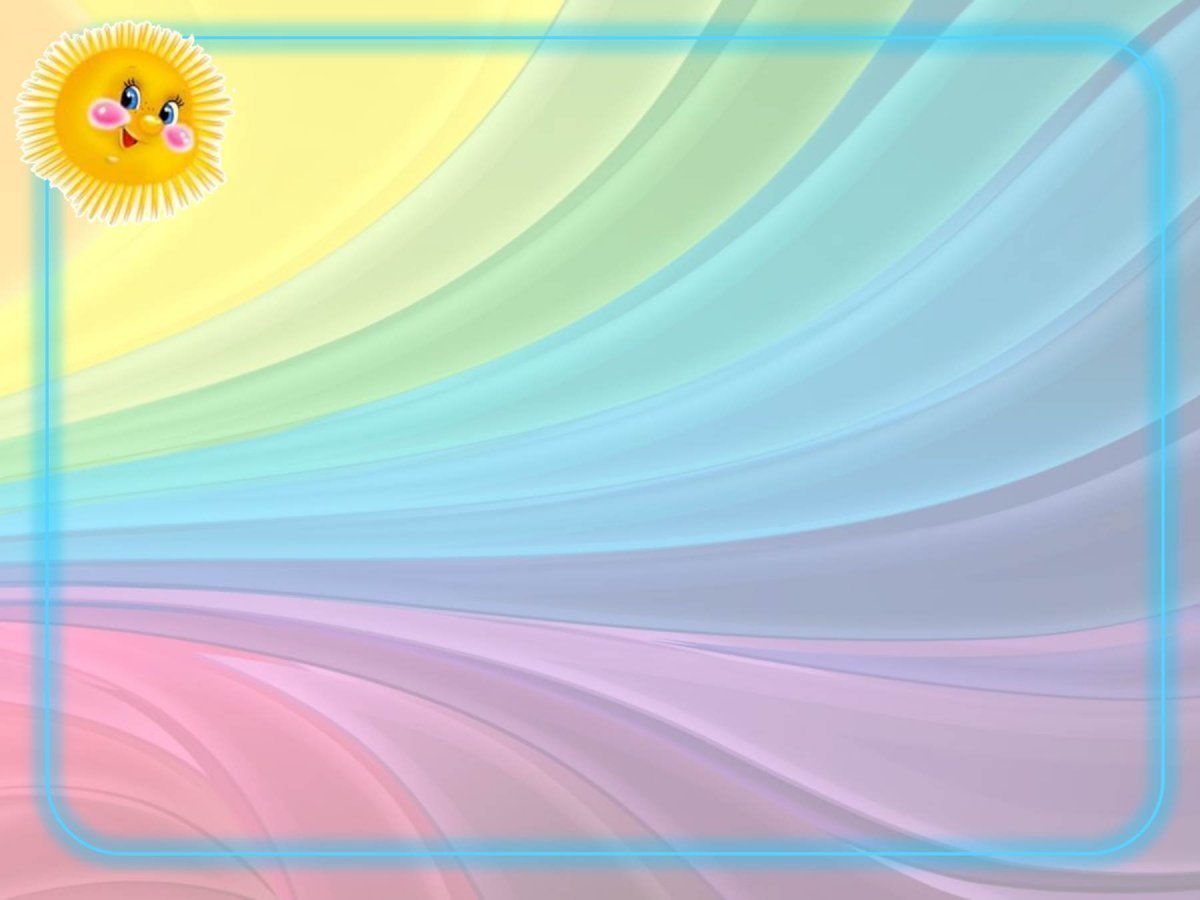 «Эко-привычки»
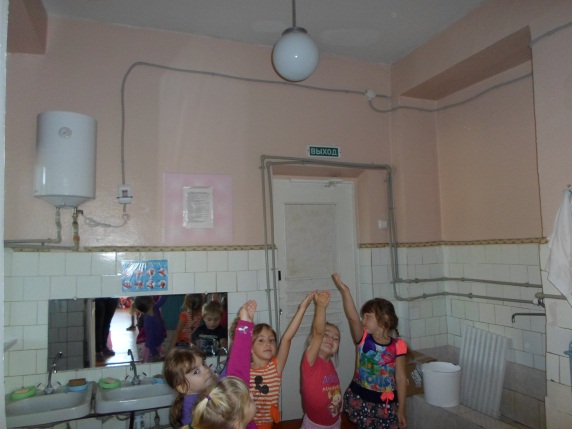 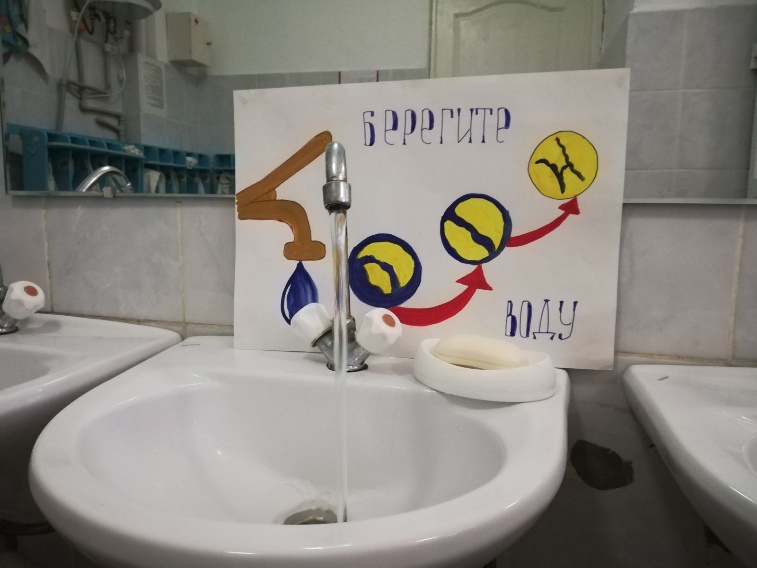 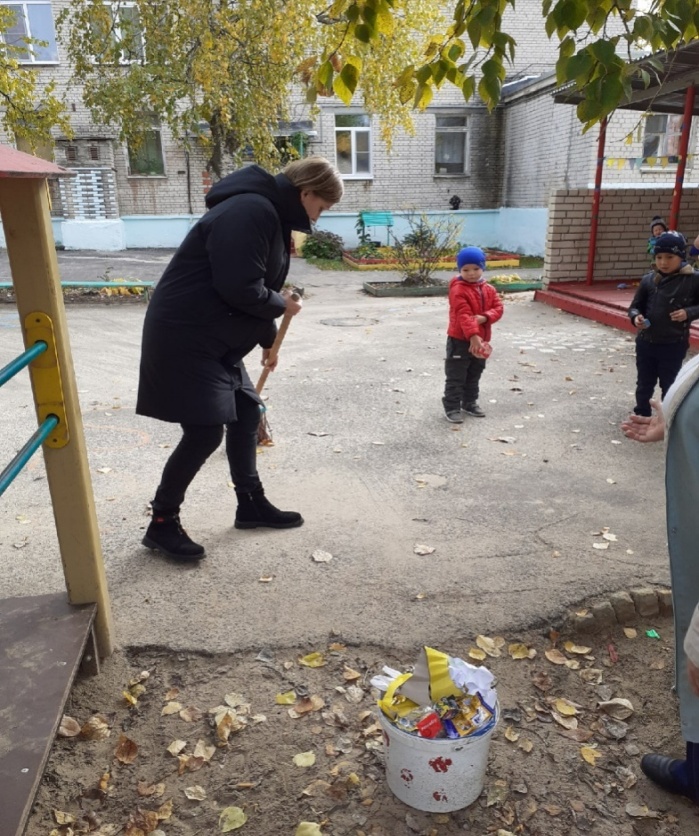 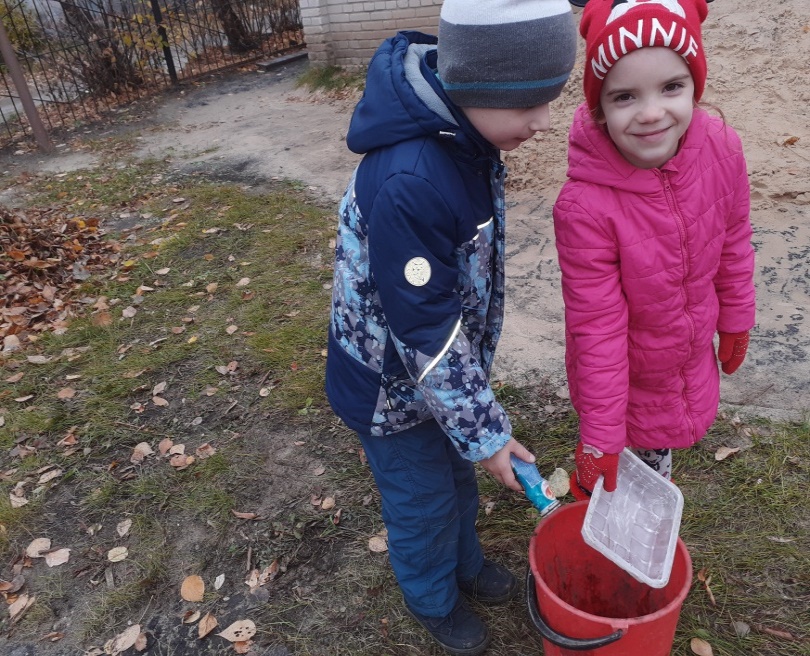 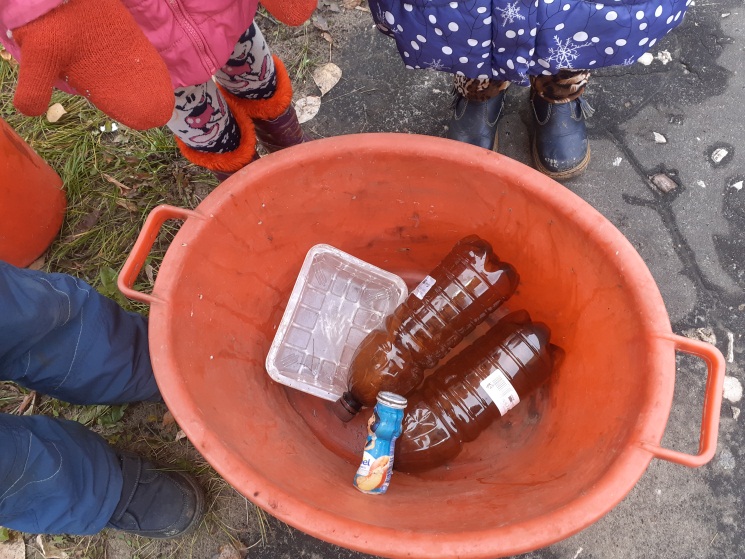 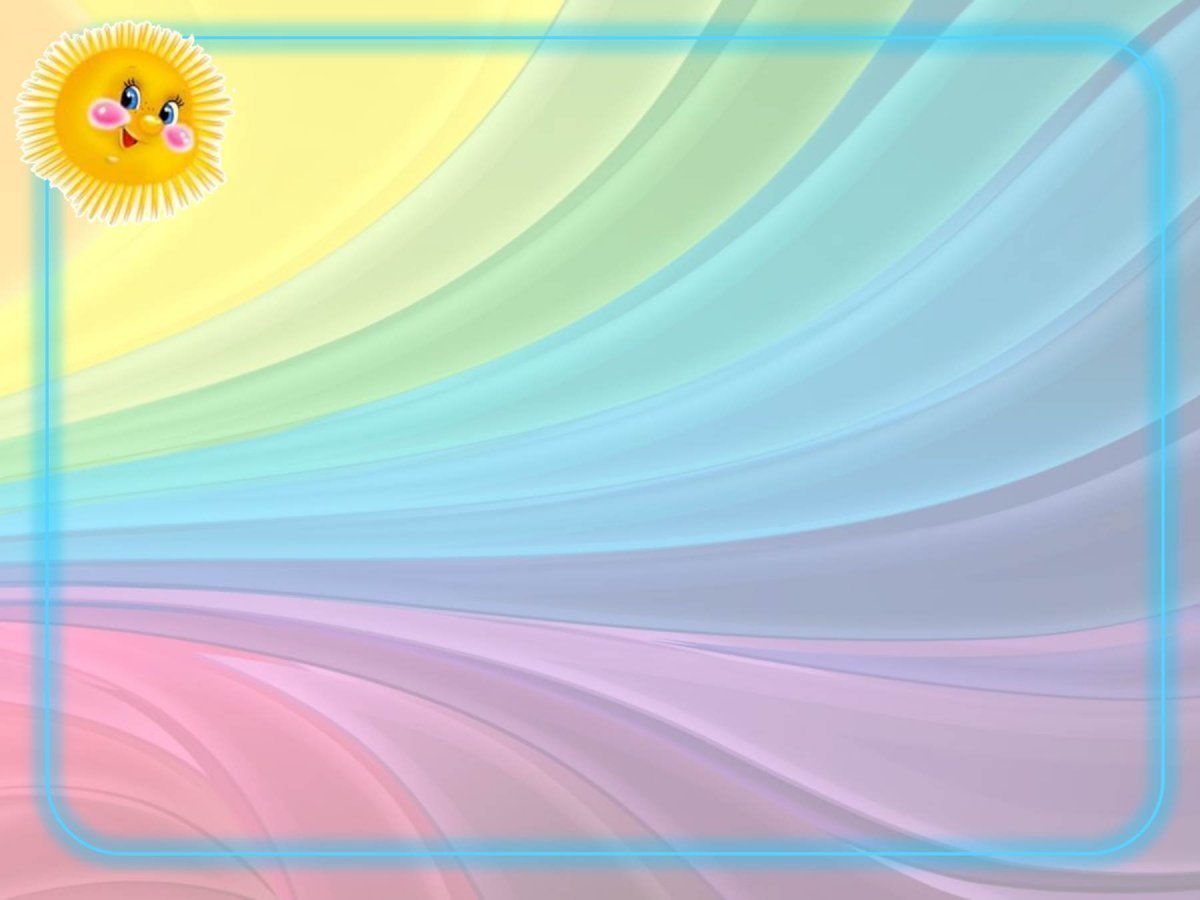 «Поможем природе вместе!»
Пришла бедаПод высокую сосной,Защищая лес родной,Муравейник жил без бедДвадцать зим и двадцать лет.
А потом пришла беда:Ни потоп, ни холода,Ни лесной пожар, ни свалка.А пришел… Кирюша с палкой.
А.Сметанин
Дерево, трава, цветок и птицыНе всегда умеют защититься.Если будут уничтожены они,На планете мы останемся одни!Нор звериных, птичьего гнездаРазорять не будем никогда!Пусть птенцам и маленьким зверятамХорошо живется с нами рядом!Прекрасна, прекрасна родная земля.Прекраснее мне не найти никогда!Зеленые долы, леса и поляИ синяя в море вода.
В. Берестов